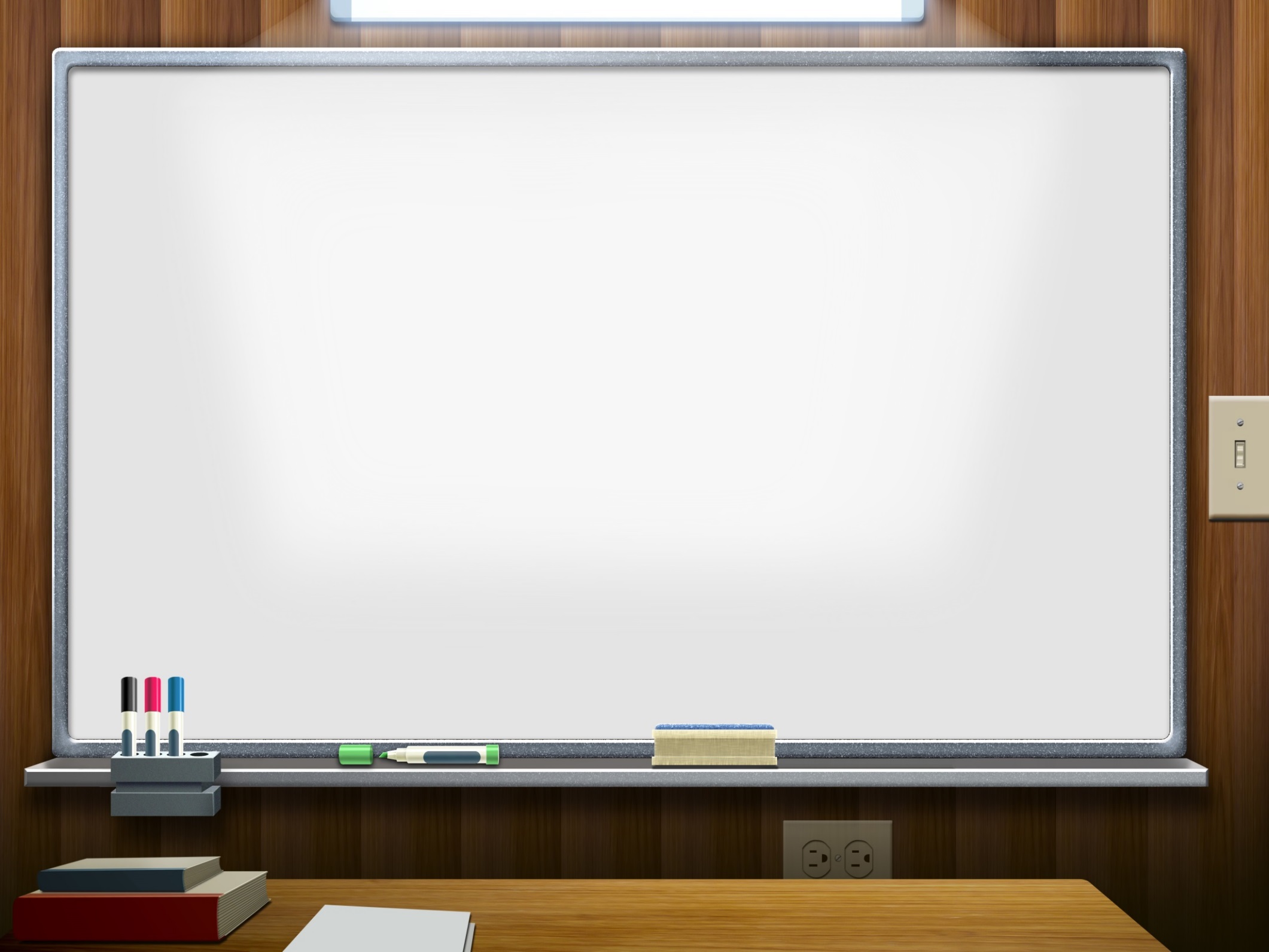 Дополнительная общеразвивающая программа
технической направленности
«3D-моделирование»
 для сетевого взаимодействия
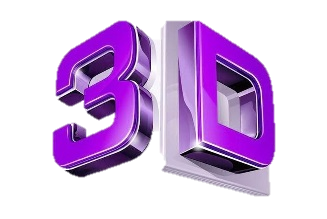 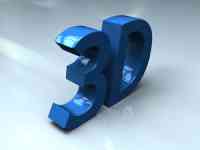 МБОУ «Урская СОШ»
2023-2024 уч.год
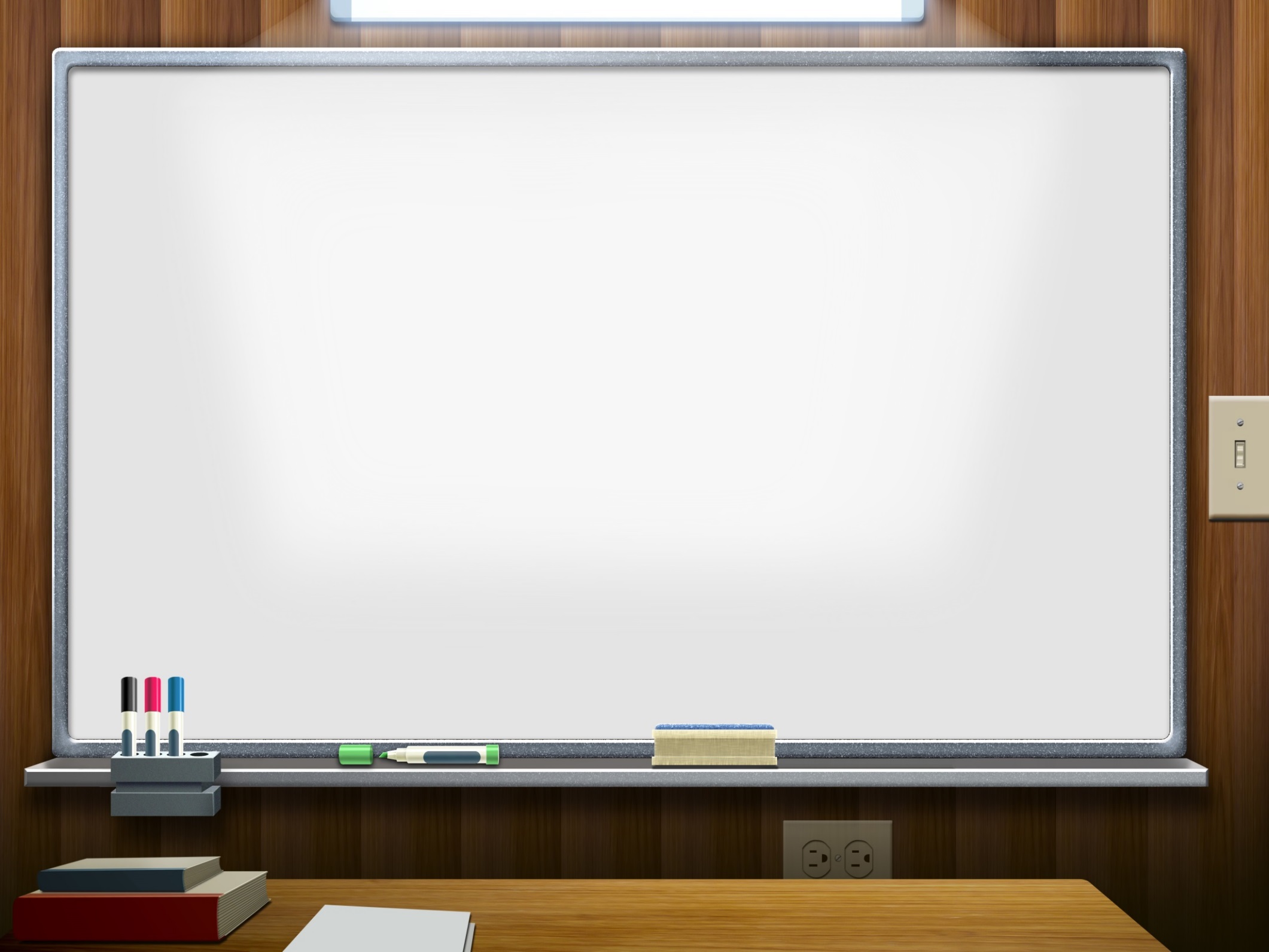 Дополнительная общеразвивающая программа
технической направленности
«3D-моделирование» 
для сетевого взаимодействия
Цель - формирование и развитие у обучающихся интеллектуальных и практических компетенций в области создания пространственных моделей, освоение элементов основных предпрофессиональных навыков специалиста по трёхмерному моделированию
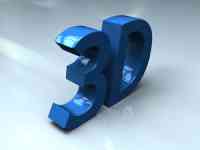 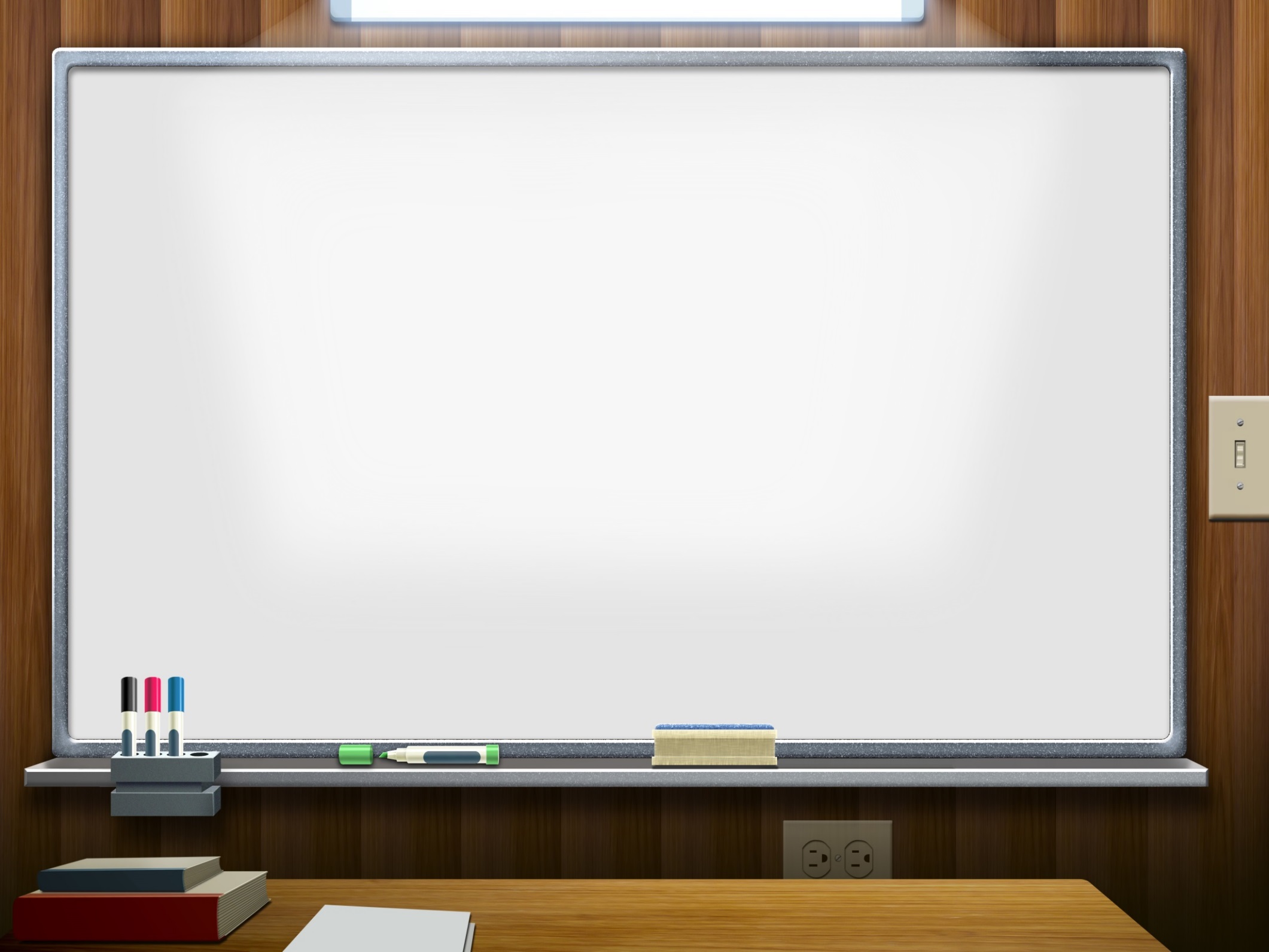 Задачи: 
Приобрести знания, умения, навыки по основам 3D-моделирования и 3D-печати.
Изучить основные приемы 3D-моделирования.
Приобрести навыки работы в программах TinkerCAD, Blender.
Научиться создавать модели по разработанной схеме, по собственному замыслу.
Дополнительная общеразвивающая программа
технической направленности
«3D-моделирование» 
для сетевого взаимодействия
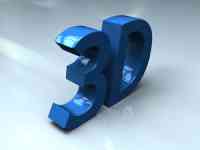 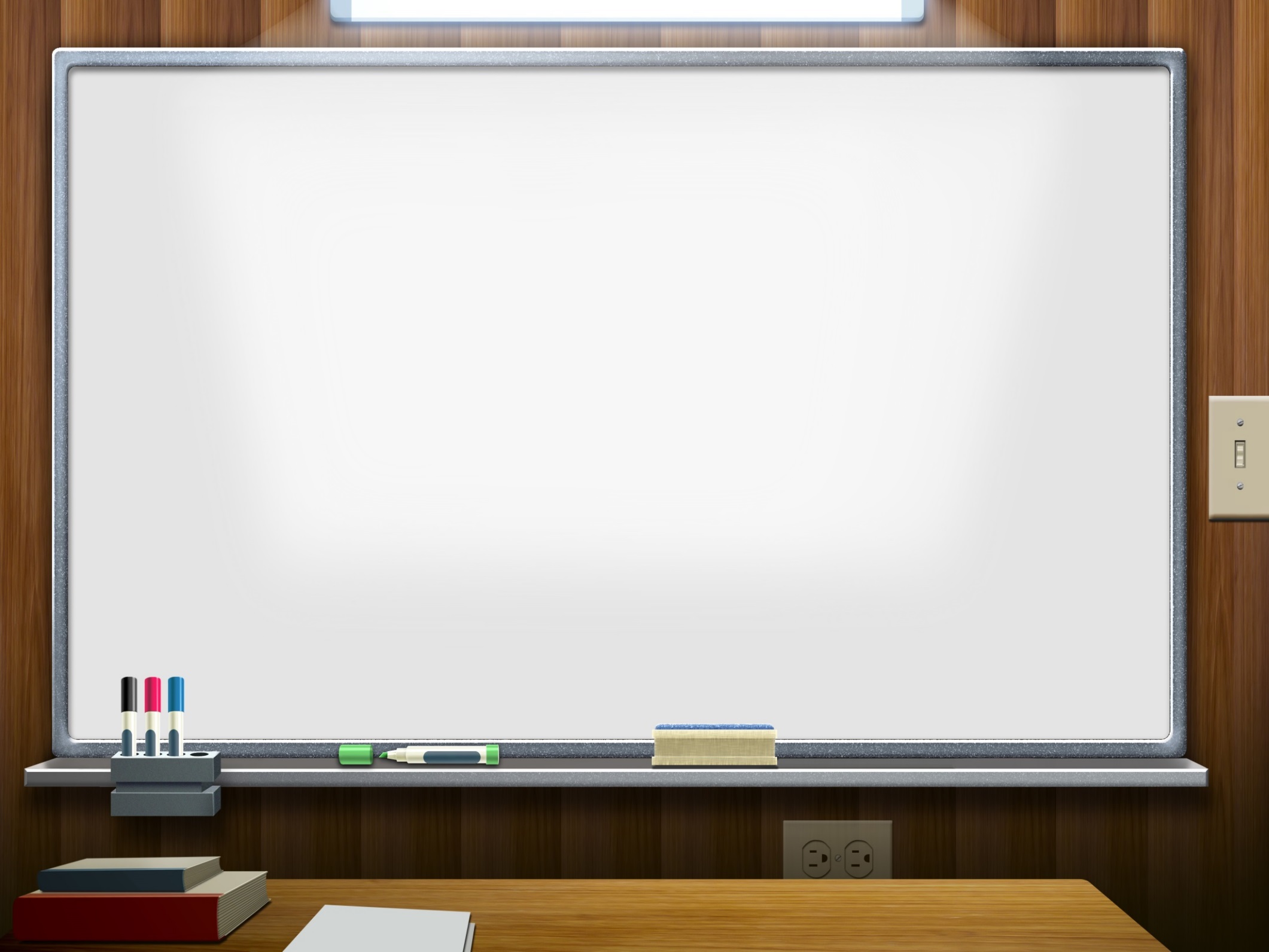 Сроки реализации программы

 январь-март 2024 года
10 часов
Формы и режим занятий
аудиторная
очная
групповая, индивидуальная
1 раз в неделю по 40 минут
Возраст учащихся
13-18 лет
Дополнительная общеразвивающая программа
технической направленности
«3D-моделирование» 
для сетевого взаимодействия
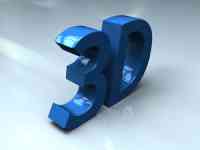 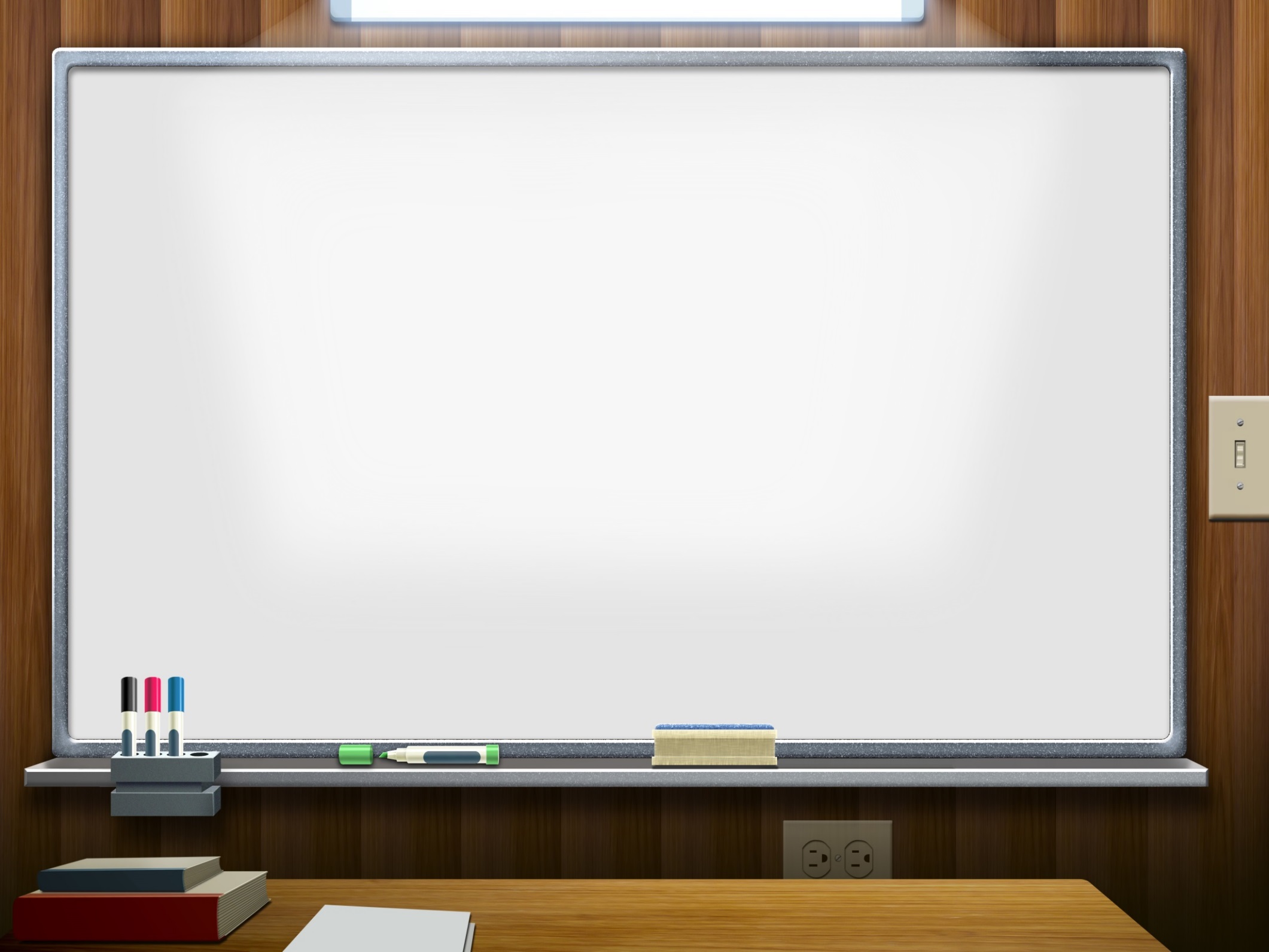 Планируемые результаты
Дополнительная общеразвивающая программа
технической направленности
«3D-моделирование» 
для сетевого взаимодействия
Учащиеся научатся: 
выполнять простые тригонометрические 3D объекты;
работать в среде программ TinkerCAD и Blender;
создавать новые примитивные модели из имеющихся заготовок путем разгруппировки-группировки частей моделей и их модификации;
самостоятельно решать технические задачи в процессе моделирования и печати.
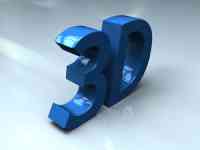 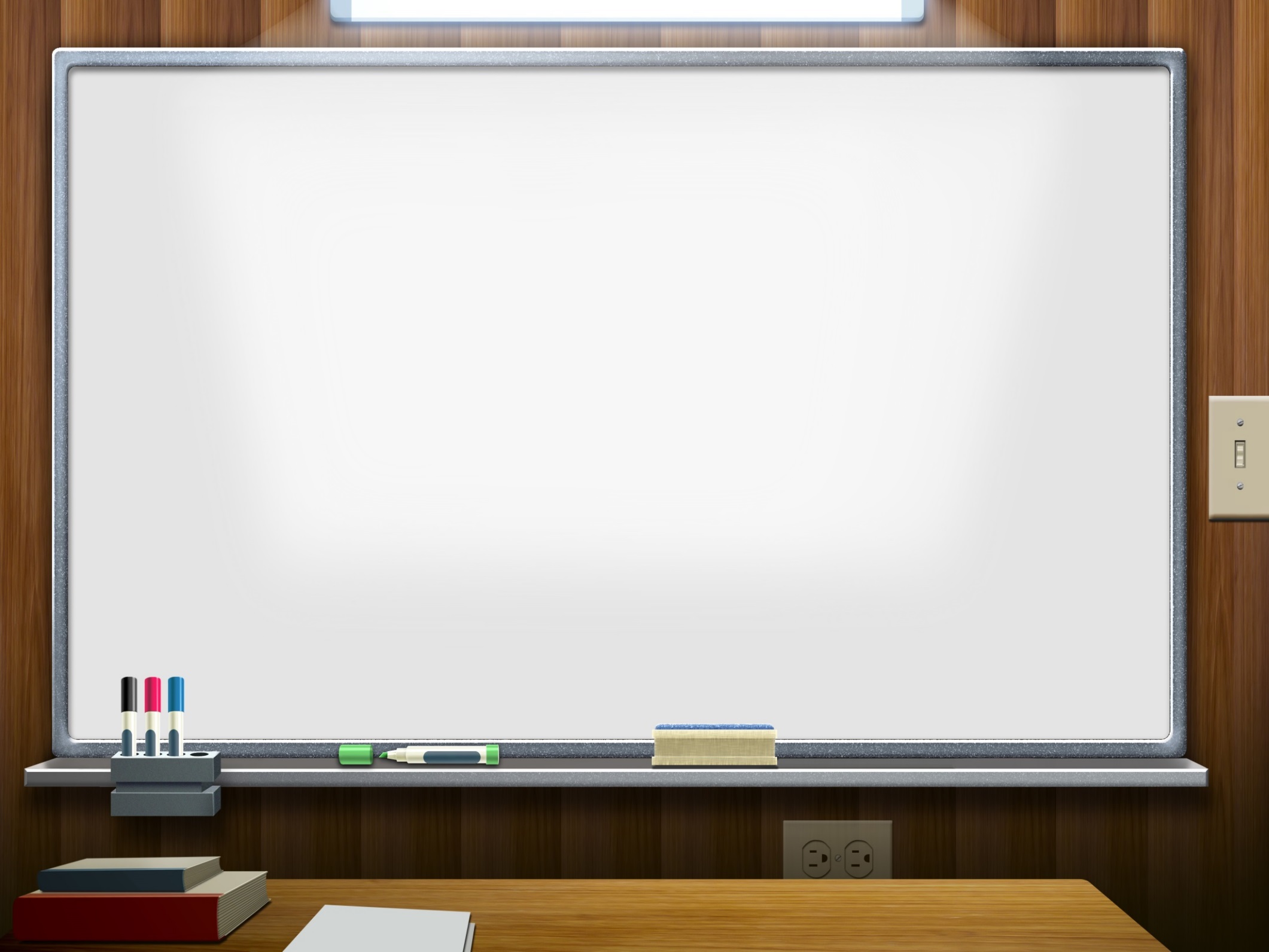 Содержание курса
Дополнительная общеразвивающая программа
технической направленности
«3D-моделирование» 
для сетевого взаимодействия
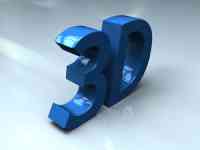